09 COP 455Network Systems
Iain PhillipsOlaf Maennel
General Information
2 weeks (30th Nov – 11th Dec) 
Lecture:  10-13  in SMB 102
Lab:        14-18  in N 212

1 Study & Assessment-Week (11th Jan – 15th Jan)
Assessments:
Lab-Assessment  
Demonstrations Thu, 14th Jan 2010 in N 212 
In-class-test: Fri, 15th Jan 2010  10-12 in N225
Module Objectives
Basis foundations about how the Internet works. 
Hands-on-experience with real Internet hardware in a Lab
IP and Networking Basics
Internet History
1961-1972: Early packet-switching principles
1961: Kleinrock - queueing theory shows effectiveness of packet-switching
1964: Baran - packet-switching in military nets
1967: ARPAnet conceived by Advanced Research Projects Agency
1969: first ARPAnet node operational
1972: 
ARPAnet demonstrated publicly
NCP (Network Control Protocol) first host-host protocol 
first e-mail program
ARPAnet has 15 nodes
[Speaker Notes: 1.8.1]
Internet History
1972-1980: Internetworking, new and proprietary nets
1970: ALOHAnet satellite network in Hawaii
1973: Metcalfe’s PhD thesis proposes Ethernet
1974: Cerf and Kahn - architecture for interconnecting networks
late70’s: proprietary architectures: DECnet, SNA, XNA
late 70’s: switching fixed length packets (ATM precursor)
1979: ARPAnet has 200 nodes
Cerf and Kahn’s internetworking principles:
minimalism, autonomy - no internal changes required to interconnect networks
best effort service model
stateless routers
decentralized control
define today’s Internet architecture
[Speaker Notes: 1.8.2]
Internet History
1980-1990: new protocols, a proliferation of networks
1983: deployment of TCP/IP
1982: SMTP e-mail protocol defined 
1983: DNS defined for name-to-IP-address translation
1985: FTP protocol defined
1988: TCP congestion control
new national networks: Csnet, BITnet, NSFnet, Minitel
100,000 hosts connected to confederation of networks
[Speaker Notes: 1.8.3]
Internet History
1990, 2000’s: commercialization, the Web, new apps
Early 1990’s: ARPAnet decommissioned
1991: NSF lifts restrictions on commercial use of NSFnet (decommissioned, 1995)
early 1990s: Web
hypertext [Bush 1945, Nelson 1960’s]
HTML, HTTP: Berners-Lee
1994: Mosaic, later Netscape
late 1990’s: commercialization of the Web
Late 1990’s – 2000’s:
more killer apps: instant messaging, peer2peer file sharing (e.g., Naptser)
network security to forefront
est. 50 million host, 100 million+ users
backbone links running at Gbps
now: 10-40 Gbps
youtube, social networking
[Speaker Notes: 1.8.4]
The (capital “I”) Internet
The world-wide network of TCP/IP networks
Different people or organisations own different parts
Different parts use different technologies
Interconnections between the parts
Interconnections require agreements
sale/purchase of service
contracts
“peering” agreements
No central control or management
A small internetwork or (small “i”) “internet”
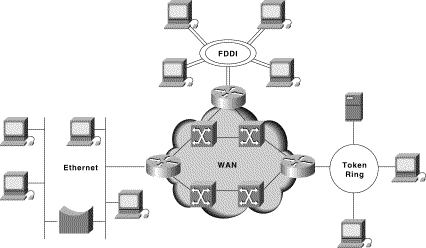 The principle of “Internetworking”
We have lots of little networks
Many different owners/operators
Many different types
Ethernet, dedicated leased lines, dialup, optical, broadband, wireless, ...
Each type has its own idea of low level addressing and protocols
We want to connect them all together and provide a unified view of the whole lot (treat the collection of networks as a single large internetwork)‏
What’s the Internet: “nuts and bolts” view
millions of connected computing devices: hosts, end-systems
PC’s workstations, servers
PDA’s phones, toasters
running network apps
communication links
fiber, copper, radio, satellite
routers: forward packets (chunks) of data through network
router
workstation
server
mobile
local ISP
regional ISP
company
network
What’s the Internet: “nuts and bolts” view
protocols: control sending, receiving of messages
e.g., TCP, IP, HTTP, FTP,  PPP
Internet: “network of networks”
loosely hierarchical
public Internet versus private intranet
Internet standards
RFC: Request for comments
IETF: Internet Engineering Task Force
router
workstation
server
mobile
local ISP
regional ISP
company
network
What’s the Internet: a service view
communication infrastructure enables distributed applications:
WWW, email, games, e-commerce, database, e-voting, more?

communication services provided:
connectionless
connection-oriented
router
workstation
server
mobile
local ISP
regional ISP
company
network
Connectionless Paradigm
There is no “connection” in IP
Packets can be delivered out-of-order
Each packet can take a different path to the destination
No error detection or correction in payload
No congestion control (beyond “drop”)
TCP mitigates these for connection-oriented applications
error correction is by retransmission
OSI Stack & TCP/IP Architecture
Principles of the Internet
Edge vs. core (end-systems vs. routers)
Dumb network 
Intelligence at the end-systems
Different communication paradigms
Connection oriented vs. connection less
Packet vs. circuit switching
Layered System
Network of collaborating networks
The network edge
end systems (hosts):
 run application programs
 e.g., WWW, email
 at “edge of network”
client/server model:
 client host requests, receives   service from server
 e.g., WWW client (browser)/  server; email client/server
peer-peer model:
 host interaction symmetric  e.g.: teleconferencing
Network edge: connection-oriented service
TCP service [RFC 793]
reliable, in-order byte-stream data transfer
loss: acknowledgements and retransmissions
flow control: 
sender won’t overwhelm receiver
congestion control: 
senders “slow down sending rate” when network congested
Goal: data transfer between end sys.
handshaking: setup (prepare for) data transfer ahead of time
Hello, hello back human protocol
set up “state” in two communicating hosts
TCP - Transmission Control Protocol 
Internet’s connection-oriented service
Network edge: connectionless service
Goal: data transfer between end systems

UDP - User Datagram Protocol [RFC 768]: Internet’s connectionless service
unreliable data transfer
no flow control
no congestion control
Protocol “Layers”
Networks are complex! 
many “pieces”:
 hosts
 routers
 links of various media
 applications
 protocols
 hardware, software
Question: 
Is there any hope of organizing structure of network?

Or at least in our discussion of networks?
The unifying effect of the network layer
Define a protocol that works in the same way with any underlying network
Call it the network layer (e.g. IP)‏
IP routers operate at the network layer
IP over anything
Anything over IP
Why layering?
Dealing with complex systems:
explicit structure allows identification, relationship of complex system’s pieces
layered reference model for discussion
modularization eases maintenance, updating of system
change of implementation of layer’s service transparent to rest of system
e.g., change in gate procedure does not affect rest of system
SMTP
HTTP
FTP
Telnet
DNS
Audio
Video
TCP
UDP
RTP
IP
Ethernet
ATM
Optics
ADSL
3G
PPP
Satellite
The IP Hourglass Model
Application layer
Transport layer
Network layer
Physical and Data link layer
Application
7
Presentation
6
Session
5
Transport
4
Network
3
Data Link
2
Physical
1
The OSI Model
Upper Layers 
Application oriented
“End-to-End”-Layers
Lower Layers
Network oriented
“Hop-by-hop” layers
OSI Model and the Internet
Internet protocols are not directly based on the OSI model
However, we do often use the OSI numbering system. You should at least remember these: 
Layer 7: Application
Layer 4: Transport (e.g. TCP, UDP)
Layer 3: Network (IP)
Layer 2: Data link
Layer 1: Physical
Application
Application
TCP or UDP
TCP or UDP
IP
IP
IP
IP
Link
Link
Link
Link
Link
Link
Physical
Physical
Physical
Layer Interaction:TCP/IP Model
End to end
Hop by hop
Router
Host
Host
Router
End-to-end layers
Upper layers are “end-to-end”
Applications at the two ends behave as if they can talk directly to each other
They do not concern themselves with the details of what happens in between
Hop-by-hop layers
At the lower layers, devices share access to the same physical medium
Devices communicate directly with each other

The network layer (IP) has some knowledge of how many small networks are interconnected to make a large internet
Information moves one hop at a time, getting closer to the destination at each hop
Application
Application
TCP or UDP
TCP or UDP
IP
IP
IP
IP
Link
Link
Link
Link
Link
Link
Physical
Physical
Physical
Layer Interaction:TCP/IP Model
Router
Host
Host
Router
Application
Application
TCP or UDP
TCP or UDP
IP
IP
IP
IP
Link
Link
Link
Link
Link
Link
Physical
Physical
Physical
Layer Interaction:The Application Layer
Applications behave as if they can talk to each other, but in reality the application at each side talks to the TCP or UDP service below it.
The application layer doesn't care about what happens at the lower layers, provided the transport layer carries the application's data safely from end to end.
Router
Host
Host
Router
Application
Application
TCP or UDP
TCP or UDP
IP
IP
IP
IP
Link
Link
Link
Link
Link
Link
Physical
Physical
Physical
Layer Interaction:The Transport Layer
The transport layer instances at the two ends act as if they are talking to each other, but in reality they are each talking to the IP layer below it.  The transport layer doesn't care about what the application layer is doing above it.
The transport layer doesn't care what happens in the IP layer or below, as long as the IP layer can move datagrams from one side to the other.
Router
Host
Host
Router
Application
Application
TCP or UDP
TCP or UDP
IP
IP
IP
IP
Link
Link
Link
Link
Link
Link
Physical
Physical
Physical
Layer Interaction:The Network Layer (IP)
The IP layer has to know a lot about the topology of the network (which host is connected to which router, which routers are connected to each other), but it doesn't care about what happens at the upper layers.
The IP layer works forwards messages hop by hop from one side to the other side.
Router
Host
Host
Router
Application
Application
TCP or UDP
TCP or UDP
IP
IP
IP
IP
Link
Link
Link
Link
Link
Link
Physical
Physical
Physical
Layer Interaction:Link and Physical Layers
The link layer doesn't care what happens above it, but it is very closely tied to the physical layer below it.
All links are independent of each other, and have no way of communicating with each other.
Router
Host
Host
Router
application
transport
network
link
physical
network
link
physical
application
transport
network
link
physical
data
data
application
transport
network
link
physical
application
transport
network
link
physical
Layering: physical communication
Frame, Datagram, Segment, Packet
Different names for packets at different layers
Ethernet (link layer) frame
IP (network layer) datagram
TCP (transport layer) segment
Terminology is not strictly followed
we often just use the term “packet” at any layer
Encapsulation & Decapsulation
Lower layers add headers (and sometimes trailers) to data from higher layers
Data
Application
Header
Transport Layer Data
Transport
Header
Network Layer Data
Network
Header
Header
Data
Network
Trailer
Header
Link Layer Data
Data Link
Header
Header
Header
Data
Trailer
Data Link
Preamble
Dest
Source
Type
Data
CRC
Layer 2 - Ethernet frame
6 bytes
6 bytes
2 bytes
46 to 1500 bytes
4 bytes
Destination and source are 48-bit MAC addresses (e.g., 00:26:4a:18:f6:aa)
Type 0x0800 means that the “data” portion of the Ethernet frame contains an IPv4 datagram.  Type 0x0806 for ARP.  Type 0x86DD for IPv6.
“Data” part of layer 2 frame contains a layer 3 datagram.
Version
IHL
Differentiated Services
Total Length
Identification
Flags
Fragment Offset
Time to Live
Protocol
Header Checksum
Source Address (32-bit IPv4 address)‏
Destination Address (32-bit IPv4 address)‏
Options
Padding
Data (contains layer 4 segment)‏
Layer 3 - IPv4 datagram
Version = 4If no options, IHL = 5Source and Destination are 32-bit IPv4 addresses
Protocol = 6 means data portion contains a TCP segment.  Protocol = 17 means UDP.
Source Port
Destination Port
Sequence Number
Acknowledgement Number
Data Offset
Reserved
URG
ACK
EOL
RST
SYN
FIN
Window
Checksum
Urgent Pointer
Options
Padding
Data (contains application data)‏
Layer 4 - TCP segment
Source and Destination are 16-bit TCP port numbers (IP addresses are implied by the IP header)‏
If no options, Data Offset = 5 (which means 20 octets)‏
IP Addressing
Purpose of an IPv4 address
Unique Identification of: 
Source
So the recipient knows where the message is from
Sometimes used for security or policy-based filtering of data
Destination
So the networks know where to send the data
Network Independent Format
IP over anything
Purpose of an IP Address
Identifies a machine’s connection to a network
Physically moving a machine from one network to another requires changing the IP address
Unique; assigned in a hierarchical fashion
IANA (Internet Assigned Number Authority)
IANA to RIRs (AfriNIC, ARIN, RIPE, APNIC, LACNIC)‏
RIR to ISPs and large organisations
ISP or company IT department to end users
IPv4 uses unique 32-bit addresses
IPv6 used similar concepts but 128-bit addresses
133
27
162
125
10000101
00011011
10100010
01111101
85
1B
A2
7D
Basic Structure of an IPv4 Address
32 bit number (4 octet number):(e.g. 133.27.162.125)‏
Decimal Representation:


Binary Representation:


Hexadecimal Representation:
Addressing in Internetworks
The problem we have
More than one physical network
Different Locations
Larger number of hosts
Need a way of numbering them all
We use a structured numbering system
Hosts that are connected to the same physical network have “similar” IP addresses
Often more then one level of structure; e.g. physical networks in the same organisation use “similar” IP addresses
Network part and Host part
Remember IPv4 address is 32 bits
Divide it into a “network part” and “host part”
“network part” of the address identifies which network in the internetwork (e.g. the Internet)‏
“host part” identifies host on that network
Hosts or routers connected to the same link-layer network will have IP addresses with the same network part, but different host part.
Host part contains enough bits to address all hosts on the subnet; e.g. 8 bits allows 256 addresses
Dividing an address
Hierarchical Division in IP Address:
Network Part (or Prefix) – high order bits (left)‏
describes which physical network
Host Part – low order bits (right)‏
describes which host on that network

Boundary can be anywhere
choose the boundary according to number of hosts
very often NOT a multiple of 8 bits
Host Part
Network Part
Network Masks
“Network Masks” help define which bits are used to describe the Network Part and which for the Host Part
Different Representations:
decimal dot notation: 255.255.224.0
binary: 11111111 11111111 11100000 00000000
hexadecimal: 0xFFFFE000
number of network bits: /19
count the 1's in the binary representation
Above examples all mean the same: 19 bits for the Network Part and 13 bits for the Host Part
1000 1001
1001 1110
1  000 0000
0000 0000
1100 0110
1000 0110
0000 0000
0000 0000
1100 1101
0010 0101
1100 0001
10  00 0000
Example Prefixes
137.158.128.0/17 	          (netmask 255.255.128.0)‏



198.134.0.0/16 	             (netmask 255.255.0.0)‏



205.37.193.128/26         (netmask 255.255.255.192)
1111 1111
1111 1111
1  000 0000
0000 0000
1111 1111
1111 1111
0000 0000
0000 0000
1111 1111
1111 1111
1111 1111
11  00 0000
Special Addresses
All 0’s in host part:  Represents Network
e.g. 193.0.0.0/24
e.g. 138.37.64.0/18
e.g. 196.200.223.96/28
All 1’s in host part:	Broadcast
e.g. 193.0.0.255        (prefix 193.0.0.0/24)‏
e.g. 138.37.127.255  (prefix 138.37.64.0/18)‏
e.g. 196.200.223.111 (prefix 196.200.223.96/28)‏
127.0.0.0/8: Loopback address (127.0.0.1)‏
0.0.0.0: Various special purposes
Exercise
Verify that the previous examples are all broadcast addresses:
193.0.0.255        (prefix 193.0.0.0/24)‏
138.37.127.255  (prefix 138.37.64.0/18)‏
196.200.223.111 (prefix 196.200.223.96/28)‏
Do this by finding the boundary between network part and host part, and checking that the host part (if written in binary) contains all 1's.
Maximum number of hosts per network
The number of bits in the host part determines the maximum number of hosts
The all-zeros and all-ones addresses are reserved, can't be used for actual hosts
E.g. a subnet mask of 255.255.255.0 or /24 means 24 network bits, 8 host bits (24+8=32)‏
28 minus 2 = 254 possible hosts
Similarly a subnet mask of 255.255.255.224 or /27 means 27 network bits, 5 host bits (27+5=32)‏
25 minus 2 = 30 possible hosts
More Address Exercises
Assuming there are 9 routers on the classroom backbone network:
what is the minimum number of host bits needed to address each router with a unique IP address?
with that many host bits, how many network bits?
what is the corresponding prefix length in “slash” notation?
what is the corresponding netmask (in decimal)?
with that netmask, what is the maximum number of hosts?
More levels of address hierarchy
Extend the concept of “network part” and “host part”:
arbitrary number of levels of hierarchy
blocks don’t all need to be the same size
but each block size must be a power of 2
Very large blocks allocated to RIRs (e.g. /8)
Divided into smaller blocks for ISPs (e.g. /17)
Divided into smaller blocks for businesses (e.g. /22)
Divided into smaller blocks for local networks (e.g. /26)
Each host gets a host address
What if addresses overlap??
Ancient History: Classful Addressing
Nowadays, we always explicitly say where the boundary between network and host part is
using slash notation or netmask notation
Old systems used restrictive rules (obsolete)‏
Called “Class A”, “Class B”, “Class C” networks
Boundary between network part and host part was implied by the class
Nowadays (since 1994), no restriction
Called “classless” addressing, “classless” routing
Ancient History: Sizes of classful networks
Different classes were used to represent different sizes of network (small, medium, large)‏

Class A networks (large):
8 bits network part, 24 bits host part
Class B networks (medium):
16 bits network part, 16 bits host part
Class C networks (small):
24 bits network part, 8 bits host part
Ancient History: What class is my address?
Just look at the address to tell what class it is.
Class A: 0.0.0.0 to 127.255.255.255
binary 0nnnnnnnhhhhhhhhhhhhhhhhhhhhhhhh
Class B: 128.0.0.0 to 191.255.255.255
binary 10nnnnnnnnnnnnnnhhhhhhhhhhhhhhhh
Class C: 192.0.0.0 to 223.255.255.255
binary 110nnnnnnnnnnnnnnnnnnnnnhhhhhhhh

Class D: (multicast) 224.0.0.0 to 239.255.255.255
binary 1110xxxxxxxxxxxxxxxxxxxxxxxxxxxx
Class E: (reserved) 240.0.0.0 to 255.255.255.255
Ancient History: Implied netmasks
A classful network had a “natural” or “implied” prefix length or netmask:
Class A: prefix length /8 (netmask 255.0.0.0)‏
Class B: prefix length /16 (netmask 255.255.0.0)‏
Class C: prefix length /24 (netmask 255.255.255.0)‏
Modern (classless) routing systems have explicit prefix lengths or netmasks
You can't just look at an IP address to tell what the prefix length or netmask should be.  Protocols and configurations need explicit netmask or prefix length.
Classless addressing
Class A, Class B, Class C terminology and restrictions are now of historical interest only
Obsolete in 1994
Internet routing and address management today is classless
CIDR = Classless Inter-Domain Routing
routing does not assume that class A, B, C implies prefix length /8, /16, /24
VLSM = Variable-Length Subnet Masks
routing does not assume that all subnets are the same size
Classless addressing example
An ISP gets a large block of addresses
e.g., a /16 prefix, or 65536 separate addresses
Allocate smaller blocks to customers
e.g., a /22 prefix (1024 addresses) to one customer, and a /28 prefix (16 addresses) to another customer (and some space left over for other customers)
An organisation that gets a /22 prefix from their ISP divides it into smaller blocks
e.g. a /26 prefix (64 addresses) for one department, and a /27 prefix (32 addresses) for another department (and some space left over for other internal networks)
Classless addressing exercise
Consider the address block 133.27.162.0/23
Allocate 5 separate /29 blocks, one /27 block, and one /25 block
What are the IP addresses of each block allocated above?
in prefix length notation
netmasks in decimal
IP address ranges
What blocks are still available (not yet allocated)?
How big is the largest available block?
IPv6
IP version 6
IPv6 designed as successor to IPv4
Expanded address space
Address length quadrupled to 16 bytes (128 bits)‏
Header Format Simplification
Fixed length, optional headers are daisy-chained
No checksum at the IP network layer
64 bits aligned fields in the header
Authentication and Privacy Capabilities
IPsec is mandated
No more broadcast
Version
Traffic Class
Flow Label
Version
IHL
Type of Service
Total Length
Identification
Flags
Fragment Offset
Payload Length
Next Header
Hop Limit
Time to Live
Protocol
Header Checksum
Source Address
Source Address
Destination Address
Options
Padding
Destination Address
IPv4 and IPv6 Header Comparison
IPv6 Header
IPv4 Header
Field’s name kept from IPv4 to IPv6
Fields not kept in IPv6
Name and position changed in IPv6
New field in IPv6
Legend
Larger Address Space
IPv4 = 32 bits
IPv6 = 128 bits
IPv4
32 bits
= 4,294,967,296 possible addressable devices
IPv6
128 bits: 4 times the size in bits
= 3.4 x 1038 possible addressable devices
= 340,282,366,920,938,463,463,374,607,431,768,211,456
 5 x 1028 addresses per person on the planet
IPv6 Address Representation
16 bit fields in case insensitive colon hexadecimal representation
2031:0000:130F:0000:0000:09C0:876A:130B
Leading zeros in a field are optional:
2031:0:130F:0:0:9C0:876A:130B
Successive fields of 0 represented as ::, but only once in an address:
2031:0:130F::9C0:876A:130B	     is ok
2031::130F::9C0:876A:130B		     is NOT ok (two “::”)‏


0:0:0:0:0:0:0:1  ::1	(loopback address)‏
0:0:0:0:0:0:0:0  ::		(unspecified address)‏
IPv6 Address Representation
In a URL, it is enclosed in brackets (RFC3986)‏
http://[2001:4860:b006::67]:80/index.html
Cumbersome for users
Mostly for diagnostic purposes
Use fully qualified domain names (FQDN)‏ instead of this
Prefix Representation
Representation of prefix is same as for IPv4 CIDR
Address and then prefix length, with slash separator
IPv4 address:
198.10.0.0/16
IPv6 address:
2001:db8:12::/40
IPv6 Addressing
Type
Binary
Hex
Unspecified
0000…0000
::/128
Loopback
0000…0001
::1/128
Global Unicast Address
001 ...
2000::/3
Link Local         Unicast Address
1111 1110 10...
FE80::/10
Unique Local    Unicast Address
1111 1100 ...
    1111 1101 ...
FC00::/7
Multicast Address
1111 1111 ...
FF00::/8
[Speaker Notes: The actual addressing scheme of IPv6]
IPv6 Global Unicast Addresses
Provider
Site
Host
48 bits
16 bits
64 bits
Global Routing Prefix
Subnet-id
Interface ID
001
IPv6 Global Unicast addresses are:
Addresses for generic use of IPv6
Hierarchical structure intended to simplify aggregation
IPv6 Address Allocation
/12
/48
/64
/32
2000
0db8
Interface ID
Registry
ISP prefix
Site prefix
LAN prefix
The allocation process is: 
The IANA is allocating out of 2000::/3 for initial IPv6 unicast use
Each registry gets a /12 prefix from the IANA
Registry allocates a /32 prefix (or larger) to an IPv6 ISP
Policy is that an ISP allocates a /48 prefix to each end customer
IPv6 Addressing Scope
64 bits reserved for the interface ID
Possibility of 264 hosts on one network LAN
Arrangement to accommodate MAC addresses within the IPv6 address
16 bits reserved for the end site
Possibility of 216 networks at each end-site
65536 subnets equivalent to a /12 in IPv4 (assuming 16 hosts per IPv4 subnet)‏
IPv6 Addressing Scope
16 bits reserved for the service provider
Possibility of 216 end-sites per service provider
65536 possible customers: equivalent to each service provider receiving a /8 in IPv4 (assuming a /24 address block per customer)‏
32 bits reserved for service providers
Possibility of 232 service providers
i.e. 4 billion discrete service provider networks
Although some service providers already are justifying more than a /32
Equivalent to the size of the entire IPv4 address space
IPv6 Benefits: Autoconfiguration
Every link uses fe80::/64 for link-local stuff
Hosts in isolated networks automatically communicate
Router can announce global addresses
Router Advertisement (RA) ICMP packets 
e.g., 2001:608:4:0::/64 
Clients will use all available /64 prefixes
Compute the host part from their MAC address
EUI-64: Algorithm for computing 64-bit host part from 48-bit (Ethernet) MAC address
EUI-64 Autoconfiguration Example
MAC address: 00:10:60:80:3A:16
Link-local prefix fe80::/64
Router advertises prefix 2001:608:4:0::/64
MAC converted to host part of IPv6 address
00:10:60:80:3A:16  ::210:60ff:fe80:3a16
Append this to all (!) prefixes
Resulting interface configurationeth0 Link encap: Ethernet HWaddr 00:10:60:80:3A:16inet addr: 193.149.48.163 Mask: 255.255.255.224inet6 addr: 2001:608:4:0:210:60ff:fe80:3a16/64 Scope:Globalinet6 addr: fe80::210:60ff:fe80:3a16/64 Scope:Link
Migration towards IPv6
Problems
v4 host wanting to talk to v6 host
v6 networks that are only connected by v4 infrastructure
Migration techniques: 
Dual-stacked hosts/router (v4+v6 IP stack on same machine)
Dual-stacked proxies / application-level gateways
Tunnelling 
Manually configured tunnels
Automatic tunnelling  (6to4, ISATAP, Teredo)
Tunnels configured by tunnel broker
Dual Stack
Summary
Vast address space
Hexadecimal addressing
Distinct addressing hierarchy between ISPs, end-sites, and LANs
ISPs have /32s
End-sites have /48s
LANs have /64s
Other IPv6 features discussed later
Large Network Issues & Routers
The need for Packet Forwarding
Many small networks can be interconnected to make a larger internetwork
A device on one network cannot send a packet directly to a device on another network
The packet has to be forwarded from one network to another, through intermediate nodes, until it reaches its destination
The intermediate nodes are called “routers”
An IP Router
A device with more than one link-layer interface
Different IP addresses (from different subnets) on different interfaces
Receives packets on one interface, and forwards them (usually out of another interface) to get them one hop closer to their destination
Maintains forwarding tables
IP Router - action for each packet
Packet is received on one interface
Checks whether the destination address is the router itself – if so, pass it to higher layers
Decrement  TTL (time to live), and discard packet if it reaches zero
Look up the destination IP address in the forwarding table
Destination could be on a directly attached link, or through another router
Forwarding vs. Routing
Forwarding: the process of moving packets from input to output
The forwarding table
Information in the packet
Routing: process by which the forwarding table is built and maintained
One or more routing protocols
Procedures (algorithms) to convert routing info to forwarding table.
	(Much more later …)
Forwarding is hop by hop
Each router tries to get the packet one hop closer to the destination
Each router makes an independent decision, based on its own forwarding table
Different routers have different forwarding tables and make different decisions
If all is well, decisions will be consistent
Routers talk routing protocols to each other, to help update routing and forwarding tables
Hop by Hop Forwarding
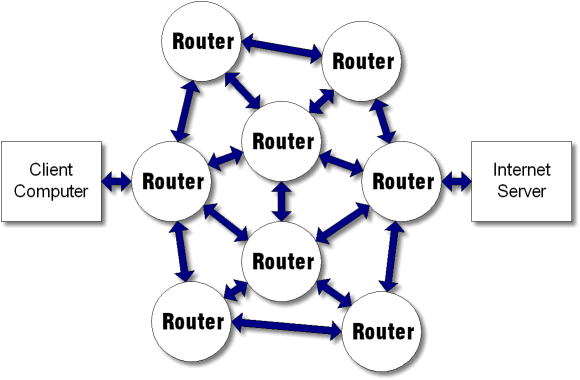 Router Functions
Determine optimum routing paths through a network
Lowest delay
Highest reliability
Move packets through the network
Examines destination address in packet
Makes a decision on which port to forward the packet through
Decision is based on the Routing Table
Interconnected Routers exchange routing tables in order to maintain a clear picture of the network
In a large network, the routing table updates can consume a lot of bandwidth 
a protocol for route updates is required
Forwarding table structure
We don't list every IP number on the Internet - the table would be huge 
Instead, the forwarding table contains prefixes (network numbers) 
"If the first /n bits matches this entry, send the datagram that way" 
If more than one prefix matches, the longest prefix wins (more specific route) 
0.0.0.0/0 is "default route" - matches anything, but only if no other prefix matches
p
LIR-Alloc
NLA
SLA
Interface-ID 64 Bit
0
3
32
48
64
128
IPv6 Forwarding & Routing
Forwarding / routing table lookup: similar to IPv4
Same basic rule: "most specific wins"
2001:608:b:1::/64
2001:608:b::/48
Default route is 0::0/0
Routing protocols (BGP, ISIS) and routing table buildup follow same principles as IPv4
ARP
Encapsulation Reminder
Lower layers add headers (and sometimes trailers) to data from higher layers
Data
Application
Header
Transport Layer Data
Transport
Header
Network Layer Data
Network
Header
Header
Data
Network
Trailer
Header
Link Layer Data
Data Link
Header
Header
Header
Data
Trailer
Data Link
Preamble
Dest
Source
Type
Data
CRC
Ethernet Reminder
Ethernet is a broadcast medium
Structure of Ethernet frame:


Entire IP packet makes data part of Ethernet frame
Delivery mechanism (CSMA/CD)‏
back off and try again when collision is detected
Ethernet/IP Address Resolution
Internet Address
Unique worldwide (excepting private nets)‏
Independent of Physical Network technology
Ethernet Address
Unique worldwide (excepting errors)‏
Ethernet Only
Need to map from higher layer to lower(i.e. IP to Ethernet, using ARP)‏
Address Resolution Protocol
ARP is only used in IPv4
ND replaces ARP in IPv6
Check ARP cache for matching IP address
If not found, broadcast packet with IP address to every host on Ethernet 
“Owner” of the IP address responds
Response cached in ARP table for future use
Old cache entries removed by timeout
Types of ARP Messages
ARP request 
Who is IP addr X.X.X.X tell IP addr Y.Y.Y.Y
ARP reply 
IP addr X.X.X.X is Ethernet Address hh:hh:hh:hh:hh:hh
ARP Procedure
1. ARP Cache is checked
5. ARP Entry is added
2. ARP Request is Sent using broadcast
4. ARP Reply is sent unicast
3. ARP Entry is added
IP Address
Hardware Address
Age (Sec)‏
192.168.0.2
08-00-20-08-70-54
3
192.168.0.65
05-02-20-08-88-33
120
192.168.0.34
07-01-20-08-73-22
43
ARP Table
IPv6 Neighbour Discovery
Messages
Neighbour Solicitation
Neighbour Advertisement
Router Solicitation
Router Advertisement
Redirect
Processes
Address resolution
Duplicate address detection
Router discovery
Redirect
Neighbor unreachability detection
Cisco Router Configuration
Basics
Router Components
ROM
Starts and maintains the router
Bootstrap
Stored in ROM microcode – brings router up during initialisation, boots router and loads the IOS.
POST – Power On Self Test
Stored in ROM microcode – checks for basic functionality of router hardware and determines which interfaces are present
ROM Monitor
Stored in ROM microcode – used for manufacturing, testing and troubleshooting
Mini-IOS
a.k.a RXBOOT/boot loader by Cisco – small IOS ROM used to bring up an interface and load a Cisco IOS into flash memory from a TFTP server; can also perform a few other maintenance operations
Router Components
RAM
Holds packet buffers, ARP cache, routing table, software and data structure that allows the router to function; running-config is stored in RAM, as well as the decompressed IOS in later router models
Flash memory
Holds the IOS; is not erased when the router is reloaded; is an EEPROM [Electrically Erasable Programmable Read-Only Memory] that can be erased and reprogrammed repeatedly through an application of higher than normal electric voltage
NVRAM
Non-Volatile RAM - stores router startup-config; is not erased when router is reloaded
Router Components
Config-Register
controls how router boots; 
value can be seen with “show version” command;
is typically 0x2102, which tells the router to load the IOS from flash memory and the startup-config file from NVRAM
0x2142, tells the router to go into Rommon mode
Purpose of the Config Register
Reasons why you would want to modify the config-register:
Force the router into ROM Monitor Mode
Select a boot source and default boot filename
Enable/Disable the Break function
Control broadcast addresses
Set console terminal baud rate
Load operating software from ROM
Enable booting from a TFTP server
System Startup
POST
loaded from ROM and runs diagnostics on all router hardware
Bootstrap
locates and loads the IOS image; default setting is to load the IOS from flash memory
IOS
locates and loads a valid configuration from NVRAM; file is called startup-config; only exists if you copy the running-config to NVRAM
startup-config
if found, router loads it and runs embedded configuration; if not found, router enters setup mode
Overview
Router configuration controls the operation of the router’s:
Interface IP address and netmask
Routing information (static, dynamic or default)
Boot and startup information
Security (passwords and authentication)
Where is the Configuration?
Router always has two configurations:
Running configuration
In RAM, determines how the router is currently operating
Is modified using the configure command
To see it: show running-config
Startup confguration
In NVRAM, determines how the router will operate after next reload
Is modified using the copy command
To see it: show startup-config
Where is the Configuration?
Can also be stored in more permanent places:
External hosts, using TFTP (Trivial File Transfer Protocol)
In flash memory in the router
Copy command is used to move it around
copy run start		copy run tftp
copy start tftp		copy tftp start
copy flash start	copy start flash
Router Access Modes
User EXEC mode – limited examination of router
Router>
Privileged EXEC mode – detailed examination of router, debugging, testing, file manipulation (router prompt changes)
Router#

ROM Monitor – useful for password recovery & new IOS upload session
Setup Mode – available when router has no startup-config file
External Configuration Sources
Console
Direct PC serial access
Auxiliary port
Modem access
Virtual terminals
Telnet/SSH access
TFTP Server
Copy configuration file into router RAM
Network Management Software
e.g., CiscoWorks
Changing the Configuration
Configuration statements can be entered interactively
changes are made (almost) immediately, to the running configuration
Can use direct serial connection to console port, or
Telnet/SSH to vty’s (“virtual terminals”), or
Modem connection to aux port, or
Edited in a text file and uploaded to the router at a later time via tftp; copy tftp start or config net
Logging into the Router
Connect router to console port or telnet to router
	router>
	router>enable
	password
	router#
	router#?
Configuring the router
Terminal (entering the commands directly)
	router# configure terminal
	router(config)#
New Router Configuration Process
Load configuration parameters into RAM
Router#configure terminal
Personalize router identification
Router#(config)hostname RouterA
Assign access passwords
RouterA#(config)line console 0
RouterA#(config-line)password cisco
RouterA#(config-line)login
New Router Configuration Process
Configure interfaces
RouterA#(config)interface fastethernet 0/0
RouterA#(config-if)ip address n.n.n.n m.m.m.m
RouterA#(config-if)no shutdown
Configure routing/routed protocols
Save configuration parameters to NVRAM
RouterA#copy running-config startup-config 
(or write memory)
Router Prompts – How to tell where you are on the router
You can tell in which area of the router’s configuration you are by looking at the router prompts:
Router> 				=> USER prompt mode
Router# 				=> PRIVILEGED EXEC prompt mode
Router(config) 			=> terminal config prompt
Router(config-if) 		=> interface config prompt
Router(config-subif)	=> sub-interface config prompt
Router Prompts – How to tell where you are on the router
You can tell in which area of the router’s configuration you are by looking at the router prompts:
Router(config-route-map)# 	=> route-map config
Router(config-router)#			=> router config prompt
Router(config-line)# 			=> line config prompt
rommon 1> 							=> ROM Monitor mode
Configuring Your Router
Set the enable (secret) password:
router(config)# enable secret “your pswd”
	This MD5 encrypts the password
The old method was to use the enable password command. But this is not secure (weak encryption) and is ABSOLUTELY NOT RECOMMENDED. DO NOT USE IN REAL NETWORK!
Ensure that all passwords stored on router are (weakly) encrypted rather than clear text:
router(config)# service password-encryption
Configuring Your Router
To configure interface you should go to interface configuration prompt
router(config)# interface fastethernet0/0
router(config-if)#

Save your configuration
router#copy running-config startup-config
Configuring Your Router
Global:
enable secret cop455
Interface:
interface fastethernet 0/0
   ip address 10.5.2.3 255.255.255.0
Router:
router isis 
   net 49.0001.0020.0000.0002.00
Line:
line vty 0 4
Global Configuration
Global configuration statements are independent of any particular interface or routing protocol, e.g.:

hostname routerK
enable secret cop455
service password-encryption
The NO Command
Used to reverse or disable commands, e.g.

ip domain-lookup
no ip domain-lookup

router isis
no router isis

ip address 1.1.1.1 255.255.255.0
no ip address
Interface Configuration
Interfaces are named by slot/type; e.g.:
FastEthernet0/0, FastEthernet0/1, FastEthernet0/1/0, ... 
Serial0/0, Serial1 ... Serial3
Vlan1, Vlan2
And can be abbreviated:
fa0/0
ser0/0 or s0/0
Interface Configuration
Administratively enable/disable the interface
router(config-if)#no shutdown
router(config-if)#shutdown

Description
router(config-if)#description ethernet link 		to admin building router
Global Configuration Commands
Cisco global config should always include:
ip classless
ip subnet-zero
no ip domain-lookup
Cisco interface config should usually include:
no shutdown
no ip proxy-arp
no ip redirects
no ip directed-broadcast
Looking at the Configuration
Use “show running-configuration” to see the current configuration

Use “show startup-configuration” to see the configuration in NVRAM, that will be loaded the next time the router is rebooted or reloaded
Interactive Configuration
Enter configuration mode, using “configure terminal” Often abbreviated to “conf t”
Prompt gives a hint about where you are:router#configure terminalrouter(config)#ip classlessrouter(config)#ip subnet-zerorouter(config)#int fasteth0/1router(config-if)#ip addr n.n.n.n m.m.m.mrouter(config-if)#no shutrouter(config-if)#^Z
Storing the Configuration to a Remote System
Requires: ‘tftpd’ on a unix host; destination file must exist before the file is written and must be world writable...

router#copy run tftp
Remote host []? n.n.n.n
Name of configuration file to write [hoste2-rtr-confg]? hoste2-rtr-confg
Write file hoste2-rtr-confg on Host n.n.n.n? [confirm]
Building configuration...

Writing hoste2-rtr-confg !![OK]
router#
Restoring the Configuration from a Remote System
Use ‘tftp’ to pull file from UNIX host, copying to running-config or startup-config

router#copy tftp start
Address of remote host [255.255.255.255]? n.n.n.n
Name of configuration file [hoste2-rtr-confg]?
Configure using hoste2-rtr-confg from n.n.n.n? [confirm]
Loading hoste2-rtr-confg from n.n.n.n (via Ethernet0/0): !
[OK - 1005/128975 bytes]
[OK]
router# reload
Getting Online Help
IOS has a built-in help facility; use “?” to get a list of possible configuration statements
“?” after the prompt lists all possible commands:router#?
“<partial command> ?” lists all possible subcommands, e.g.:router#show ?router#show ip ?
Getting Online Help
“<partial command>?” shows all possible command completions
router#con?
  configure  connect
This is different:
router#conf ?
  memory             Configure from NVRAM
  network            Configure from a TFTP network host
  overwrite-network  Overwrite NV memory from TFTP...							network host
  terminal           Configure from the terminal
  <cr>
Getting Online Help
This also works in configuration mode:
router(config)#ip a?
  accounting-list  accounting-threshold
  accounting-transits  address-pool
  alias as-path

router(config)#int faste0/0
router(config-if)#ip a?
  access-group  accounting  address
Getting Online Help
Can “explore” a command to figure out the syntax:
router(config-if)#ip addr ?
  A.B.C.D  IP address

router(config-if)#ip addr n.n.n.n ?
  A.B.C.D  IP subnet mask

router(config-if)#ip addr n.n.n.n m.m.m.m ?
  secondary  Make this IP address a secondary address
  <cr>

router(config-if)#ip addr n.n.n.n m.m.m.m
router(config-if)#
Getting Lazy Online Help
TAB character will complete a partial word
hostel-rtr(config)#int<TAB>
hostel-rtr(config)#interface et<TAB>
hostel-rtr(config)#interface ethernet 0
hostel-rtr(config-if)#ip add<TAB>
hostel-rtr(config-if)#ip address n.n.n.n m.m.m.m

Not really necessary; partial commands can be used:
router#conf t
router(config)#int fa0/0
router(config-if)#ip addr n.n.n.n
Getting Lazy Online Help
Command history
IOS maintains short list of previously typed commands
up-arrow or ‘^p’ recalls previous command
down-arrow or ‘^n’ recalls next command
Line editing
left-arrow, right-arrow moves cursor inside command
‘^d’ or backspace will delete character in front of cursor
Ctrl-a takes you to start of line
Ctrl-e takes you to end of line
Deleting your Router’s Configuration
To delete your router’s configuration

Router#erase startup-config
                     OR
Router#write erase
Router#reload

Router will start up again, but in setup mode,
since startup-config file does not exists
Using Access Control Lists (ACLs)
Access Control Lists used to implement security in routers
powerful tool for network control
filter packets flow in or out of router interfaces
restrict network use by certain users or devices
deny or permit traffic
Rules followed when comparing traffic with an ACL
Is done in sequential order line 1, line 2, line 3 etc…
Is done in the direction indicated by the keyword in or out
Is compared with the access list until a match is made; then NO further comparisons are made
There is an implicit “deny” at the end of each access list; if a packet does not match in the access list, it will be discarded
Using ACLs
Standard IP Access Lists
ranges (1 - 99) & (1300-1999)
simpler address specifications
generally permits or denies entire protocol suite
Extended IP Access Lists
ranges (100 - 199) & (2000-2699)
more complex address specification
generally permits or denies specific protocols
There are also named access-lists
Standard
Extended
Named access-lists easier to manage as lines may be deleted or added by sequence number. NO need to delete and reinstall the entire ACL. Not supported with all features.
ACL Syntax
Standard IP Access List Configuration Syntax
access-list access-list-number {permit | deny} source {source-mask}
ip access-group access-list-number {in | out}
Extended IP Access List Configuration Syntax
access-list access-list-number {permit | deny} protocol source {source-mask} destination {destination-mask}
ip access-group access-list-number {in | out}
Named IP Access List Configuration Syntax
ip access-list {standard | extended} {name | number}
Where to place ACLs
Place Standard IP access list close to destination 
Place Extended IP access lists close to the source of the traffic you want to manage
What are Wild Card Masks?
Are used with access lists to specify a host, network or part of a network
To specify an address range, choose the next largest block size e.g.
to specify 34 hosts, you need a 64 block sizeto specify 18 hosts, you need a 32 block sizeto specify 2 hosts, you need a 4 block size
What are Wild Card Masks?
Are used with the host/network address to tell the router a range of addresses to filter
Examples:
To specify a host:
196.200.220.1 0.0.0.0
To specify a small subnet:
196.200.220.8 – 196.200.220.15 (would be a /29)
Block size is 8, and wildcard is always one number less than the block size
Cisco access list then becomes 196.200.220.8 0.0.0.7
To specify all hosts on a /24 network:
196.200.220.0 0.0.0.255
What are Wild Card Masks?
Short cut method to a quick calculation of a network subnet to wildcard:
255 – {netmask bits on subnet mask}

Examples: 
to create wild card mask for 196.200.220.160 255.255.255.240
196.200.220.160 0.0.0.15 {255 – 240}
to create wild card mask for 196.200.220.0 255.255.252.0
196.200.220.0 0.0.3.255
ACL Example
Router(config)#access-list <access-list-number> {permit|deny} {test conditions}
Router(config)#int eth0/0
Router(config-if)#{protocol} access-group <access-list-number>
e.g., check for IP subnets 196.200.220.80 to 196.200.220.95
196.200.220.80 0.0.0.15
ACL Example
Wildcard bits indicate how to check corresponding address bit
0=check or match
1=ignore
Matching Any IP Address
0.0.0.0 255.255.255.255
or abbreviate the expression using the keyword ‘any’
Matching a specific host
196.200.220.8 0.0.0.0
or abbreviate the wildcard using the IP address preceded by the keyword ‘host’
Permit telnet access only for my network
access-list 1 permit 196.200.220.192 0.0.0.15
access-list 1 deny any
line vty 0 4
access-class 1 in
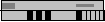 access-list 1 permit 196.200.220.80 0.0.0.15

interface ethernet 0
 ip access-group 1 out
interface serial 0
 ip access-group 1 out
Standard IP ACLsPermit only my network
196.200.220.1
196.200.220.81
Non 196.200.220.0
S0
E0
196.200.220.82
s0
e0
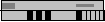 access-list 101 deny tcp 196.200.220.0 0.0.0.15 196.200.220.224 0.0.0.15 eq 21
access-list 101 deny tcp 196.200.220.0 0.0.0.15 196.200.220.224 0.0.0.15 eq 20
access-list 101 permit ip 196.200.220.0 0.0.0.15 0.0.0.0 255.255.255.255 
interface ethernet 1
ip access-group 101 out
Extended IP ACLs:Deny FTP access through Interface E1
196.200.220.10
196.200.220.225
Non 196.200.220.0
S0
E0
196.200.220.226
e1
Prefix Lists
Cisco first introduced prefix lists in IOS 12.0
Used to filter routes, and can be combined with route maps for route filtering and manipulation
Provide much higher performance than access control lists and distribute lists
Are much easier to configure and manage
Using CIDR address/mask notation
Sequence numbers (as in named access-lists)
Prefix Lists
Prefix lists have an implicit “deny” at the end of them, like access control lists
Are quicker to process than regular access control lists
If you do have IOS 12.0 or later, it is STRONGLY RECOMMENDED to use prefix lists rather than access lists for route filtering and manipulation
Prefix List Configuration Syntax
Prefix list configuration syntax

config t
  ip prefix-list list-name {seq seq-value} {permit|deny} network/len {ge ge-value} {le le-value}

list-name – name to use for the prefix list
seq-value – numeric value of the sequence; optional
network/len – CIDR network address notation
Prefix List Configuration Syntax
Prefix list configuration Syntax

ge-value – “from” value of range; matches equal or longer prefixes (more bits in the prefix, smaller blocks of address space)

le-value – “to” value of range; matches equal or shorter prefixes (less bits in the prefix, bigger blocks of address space)
Prefix List Configuration Example
To deny a single /28 prefix:
ip prefix-list SIafnog deny 196.200.220.192/28

To accept prefixes with a prefix length of /8 up to /24:
ip prefix-list test1 permit 196.0.0.0/8 le 24

To deny prefixes with a mask greater than 25 in 196.200.220.0/24:
ip prefix-list test2 deny 196.200.220.0/24 ge 25

To allow all routes:
ip prefix-list test3 permit 0.0.0.0/0 le 32
Disaster Recovery – ROM Monitor
ROM Monitor is very helpful in recovering from emergency failures such as:
Password recovery
Upload new IOS into router with NO IOS installed
Selecting a boot source and default boot filename
Set console terminal baud rate to upload new IOS quicker
Load operating software from ROM
Enable booting from a TFTP server
Getting to the ROM Monitor
Windows using HyperTerminal for the console session
Ctrl-Break

FreeBSD/UNIX using Tip for the console session
<Enter>, then  ~# OR
 Ctrl-], then Break or Ctrl-C

Linux using Minicom for the console session
Ctrl-A F

MacOS using Zterm for the console session
Apple B
Disaster Recovery:How to Recover a Lost Password
Connect your PC’s serial port to the router’s console port
Configure your PC’s serial port:

 9600 baud rate
 No parity
 8 data bits
 1 stop bit
 No flow control
Disaster Recovery:How to Recover a Lost Password
Your configuration register should be 0x2102; use “show version” command to check
Reboot the router and apply the Break-sequence within 60 seconds of powering the router, to put it into ROMMON mode

Rommon 1>confreg 0x2142
Rommon 2>reset

Router reboots, bypassing startup-config file
Disaster Recovery:How to Recover a Lost Password
Type Ctrl-C to exit Setup mode

Router>enable
Router#copy start run (only!!!)
Router#show running

Router#conf t
Router(config)enable secret forgotten
Router(config)int e0/0…
Router(config-if)no shut
Router(config)config-register 0x2102
Router(config)Ctrl-Z or end
Router#copy run start
Router#reload
Basic IPv6Configuration
IPv6 Configuration
Enabling IPv6:

Router(config)# ipv6 unicast-routing

Disable Source Routing

Router(config)# no ipv6 source route

Activating IPv6 CEF

Router(config)# ipv6 cef
IPv6 Configuration - Interfaces
Configuring interfaces:
A global or unique local IPv6 address:

Router(config-if)# ipv6 address X:X..X:X/prefix

An EUI-64 based IPv6 address (not a good idea on a router):

Router(config-if)# ipv6 address X:X::/prefix eui-64
IPv6 Configuration
Note that by configuring any IPv6 address on an interface, you will see a global or unique-local IPv6 address and a link-local IPv6 address on the interface
Link-local IPv6 address format is: 

	FE80::interface-id

The local-link IPv6 address is constructed automatically by concatenating FE80 with Interface ID as soon as IPv6 is enabled on the interface:

	Router(config-if)# ipv6 enable
IOS IPv6 Interface Status –Link Local
Router1# conf t
Router1(config)# ipv6 unicast-routing
Router1(config)# ^Z

Router1#sh ipv6 interface 
Ethernet0/0 is up, line protocol is up
  IPv6 is enabled, link-local address is FE80::A8BB:CCFF:FE00:1E00 
  No global unicast address is configured
  Joined group address(es):
    FF02::1
    FF02::2
    FF02::1:FF00:1E00
  MTU is 1500 bytes
  ICMP error messages limited to one every 100 milliseconds
  ICMP redirects are enabled
IOS IPv6 Interface Status
Router1#sh ipv6 interface eth0/0 
Ethernet0/0 is up, line protocol is up
  IPv6 is enabled, link-local address is FE80::A8BB:CCFF:FE00:1E00 
  Global unicast address(es):
    2001:DB8::A8BB:CCFF:FE00:1E00, subnet is 2001:DB8::/64 [EUI]
  Joined group address(es):
    FF02::1
    FF02::2
    FF02::1:FF00:1E00
  MTU is 1500 bytes
  ICMP error messages limited to one every 100 milliseconds
  ICMP redirects are enabled
  ND DAD is enabled, number of DAD attempts: 1
  ND reachable time is 30000 milliseconds
  ND advertised reachable time is 0 milliseconds
  ND advertised retransmit interval is 0 milliseconds
  ND router advertisements are sent every 200 seconds
  ND router advertisements live for 1800 seconds
  Hosts use stateless autoconfig for addresses.
IPv6 Configuration – Miscellaneous
Disable IPv6 redirects on interfaces

interface fastethernet 0/0
 no ipv6 redirects

Nameserver, syslog etc can be IPv6 accessible

ip nameserver 2001:db8:2:1::2
ip nameserver 10.1.40.40
Static Routing – IOS
Syntax is:
ipv6 route ipv6-prefix/prefix-length {ipv6-address | interface-type interface-number} [admin-distance]

Static Route

ipv6 route 2001:db8::/64 2001:db8:0:CC00::1 110 

Routes packets for network 2001:db8::/64 to a networking device at 2001:db8:0:CC00::1 with an administrative distance of 110
Using TFTP to manage your router
Simple file transfer protocol
Wikipedia:http://en.wikipedia.org/wiki/Trivial_File_Transfer_Protocol
RFC 1350	
	
	router# copy start tftprouter# copy tftp startrouter# copy flash tftprouter# copy tftp flashrouter# copy run tftp
Things to remember
Keep your server secure!
Your TFTP server will typically have stored router configs and IOS images.
Therefore it's important that you restrict access to your server.
Setup integrity checking (even simple md5)

For large file transfers, consider using SCP/RCP
Other Alternatives?
router#conf network ?
  ftp:     	URL of source file
  http:    	URL of source file
  https:  	URL of source file
  pram:  		URL of source file
  rcp:    	URL of source file
  scp:    	URL of source file
  tftp:  		URL of source file
  <cr>